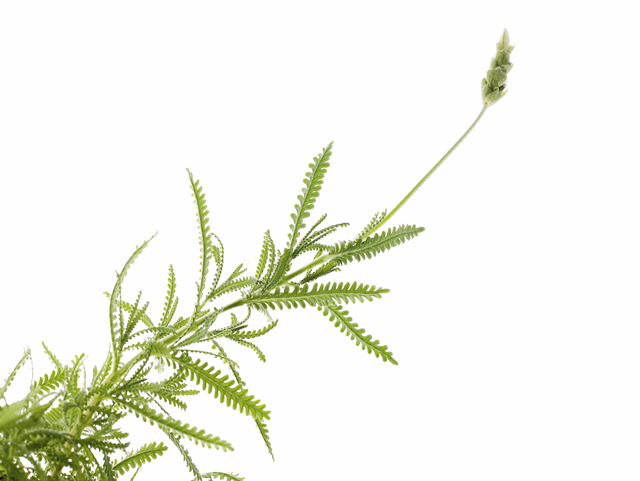 干细胞再生治疗　症例
人体脂肪来源间叶系细胞(AT-MSC)对老年痴呆症治疗的可能性
ISSCR 9th Annual Meeting, June 15-18,2011,Toronto,Canada
【概要】
介绍：脑啡肽酶（CD10）是脑里淀粉质β分解酵素的一种，它更是治疗老年痴呆症的根本。最近我们根据DNA微阵列芯片的分析发现人体脂肪组织来源间叶系干细胞（hAT-MSC）里出现了脑啡肽酶遗传因子。

材料和方法：关于细胞里出现的脑啡肽酶这一发现、依据RT-PCR法则和 蛋白质印迹法则取出信使核糖核酸（mRNA）和蛋白质各自的定量进行测定并解析。关于细胞抽出液中的脑啡肽酶活性酵素、使用荧光缩氨酸基质来进行调查。

结果：在hAT-MSCs里脑啡肽酶的发现水平比骨髓来源MSC的发现水平高。而且依据蛋白质印迹法则，在蛋白质里检测出脑啡肽酶，还确认出hAT-MSC具备充足的脑啡肽酶活性酵素。

结论和展望：如果考虑到hAT-MSC的返回性能力的话、针对老年痴呆症来说可以期望hAT-MSC的移植、对脑内淀粉质β的沉淀累积起个抑制的作用。
©SEEMS inc 2011. All Rights Reserved
６７岁女性
疾病名：老年痴呆症
症例⑦
症状：
2001年10月（58 岁）　被诊断为「中年性健忘症」
2006年11月（63才）　从床上跌落「右大腿部颈部骨折」
　　　　　　　　　　　　　住院期间经过检查确诊为「老年痴呆症」
治疗：
2010年4月2日　抽取脂肪
2010年5月9日　5000万个投入（IV）、7月29日　 5000万个投入（IV）
■症状
　◎头部造影（1/12）：
　　两侧侧头叶内侧的萎缩很明显。没有明显的虚血性病变。
　　VSRADは4.0　（ 在2以上的话就会有早期老年痴呆症的征兆）
　◎ECD-SPECT(1/12)：
　　在两侧头顶小叶、两侧后部带状区、两侧楔前叶、两侧侧头叶内侧、　　　　
　　两侧的后头叶处显示出相对性的血流缓慢的情况。
　◎严重：2.59.　
　◎简易精神状态检查：9/30　（21点以下・・・痴呆症的可能性大）
　◎ River-mead行動記憶検査：　(22点以上正常)
　　剖面点：0/24（定点15//16）、筛选点：0（定点5//6）
　◎ＦＡＢ：8/18点　（满分是18点。健康的而且是8岁以上的人可以得到满分。）
６７岁女性
疾病名：老年痴呆症
症例⑦
■诊察１（投入前）
　・实施日　 ：2010年4月23日
　・实施时间：14分钟左右
　・症状情况：不会读写汉字、不明白被提的问题、
　　　　　　　　　不知道儿子的名字、想不出水果的名称、　　　
　　　　　　　　　片假名说的很顺畅、平假名的「ら」读不出来
■诊察２（投入前）
　・实施日　 ：2010年5月7日
　・实施时间：15分钟左右
　・症状情况：【周几】写成【汉字】、
　　　　　　　　　水果的提问里回答成【冰激凌】
■诊察（投入后相当于5000万个）
　　・实施日　 ：2010年6月6日
　　・实施时间：10分钟左右
　　・症状情况：很努力地写汉字。对于身体好像好多了、我是谁？的等问题回答wei「○○吧！」。
　　　　　　　　　　对于今年多大?的问题回答为「40岁左右」、对于水果的提问回答为「桔子」
■诊察４（投入后相当于5000万个）
　　・实施日　 ：2010年7月28日
　　・实施时间： 15分钟左右
　　・症状情况：想起电话号码、想出昭和的「S」、自己的名字可以写出汉字
                   孩子的名字「みちよ」可以写出汉字、对于今年多大?的问题回答为「不到50岁」
                   又读问题的力气　可以回答出3个喜欢的水果